Introduction to Mass Displacement
Module 4: Societal Challenges and Guidance for Integration
Content
Societal impacts of mass displacement
Mass displacement related interventions 
Durable solutions: Resettlement, integration and social cohesion
Integration: Best practices and lessons learned  
Summary
[Speaker Notes: Module Rationale: Societal challenges and guidance for integration
This module is the last out of four which aim to provide the foundation for talking about rebuilding societies which have been subjected to mass displacement from a built environment perspective. The act of rebuilding a society which has been subjected to mass displacement will evidently be very dependent on context. The built environment has its own life, character and nature depending on where in the world we look, and on when in time we look. When and in what way to best rebuild or reconstruct a society will thus depend on the characteristics of the society itself, as well as the characteristics of the population which has entered it. Capturing the essence of what it means to rebuild a society within the frame of a single module is therefore, close to needless to say, an impossible task. 

What this module can do, however, is to highlight some of the key concepts and ways of talking about rebuilding societies that exist. As such, we will take a look at some of the ways in which mass displacement affects society on a broader scale, and we will look at interventions related to mass displacement, in terms of prevention, protection and solutions. The search for durable solutions for the displacees will be the main focus of the module, both in that various perceptions on what constitutes solutions to the problem of mass displacement will be brought forth, but also in that we will highlight cross-cutting issues and best practices with regards to integrating mass displaced populations into their new societies.]
Section 1. Societal impacts of mass displacement
1.	Societal impacts of mass displacement Questions for reflection
Module 3 presented several examples of recent mass displacements of populations.
Can you reflect on the potential societal impacts of some of these cases of mass displacement?


What do you for instance think the impacts would be in terms of: 
Effects on policies and politics?
Effects on the surrounding economy?
Effects on relations between people?
Effects on access to resources and services? 
Effects on the surrounding environment?
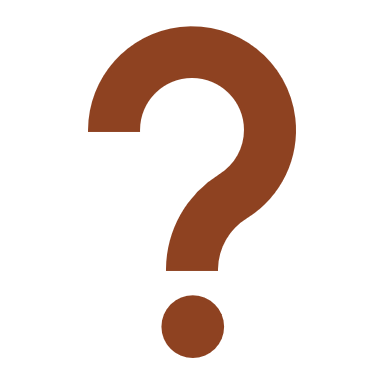 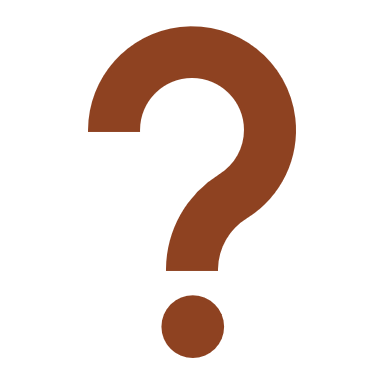 1
[Speaker Notes: Questions for reflection
The starting point for this module is the societal challenges or impacts that come with mass displacement of populations. Before we dive deeper into how mass displacement affects societies (both the society from which the population has had to move, but also the society which finds itself at the receiving end of the population that has been displaced), you are asked to reflect on what the potential impacts are when a large number of people are forced to make a move, for one reason or another. Drawing on your understanding of mass displacement from modules 1-3 but also from what you have learned in the media, from research or elsewhere, what do you think may be the impacts in terms of politics, economy, social relations, access to services or the surrounding environment? How do you think impacts with regards to these aspects will differ in the society from where the displaced population has left, vis-á-vis in the society which has received the displaced population? 

Ïn Module 3 you were also introduced to the concepts refugee and internally displaced person, and we discussed the important differences between these terms and the implications of having crossed a national border as a displacee. What do you think are some of the unique challenges or hardships that societies which have been subjected to either mass displacement of refugees or internally displaced persons face? What is the impact of mass displacement when the responsibility for taking care of the displacees lies either on the national state itself or on the international community?]
Section 1. Societal impacts of mass displacement
1.	Societal impacts of mass displacementPolitical, social, economic and environmental aspects
Political

Increasing political insecurity; increased political fractions
The political climate may shift; increased instances of extremism
Social

Increased tensions between populations of various backgrounds
A loss of social cohesion
A loss of social networks and ties with kin and family
Economic

Children lose the possibility to go to school, which impacts their future and possibilities
Local economies are ruptured because of a loss of work force or sudden influx of individuals in need of work
Social welfare infrastructures are burdened by a sudden influx of people in need
Environmental

Increased competition over scarce resources
Increased burden on nature when people are living in situations lacking access to water, sanitation and waste handling
2
[Speaker Notes: Societal impacts of mass displacement

In 2016, the Global Risk Report deemed large-scale forced migration and displacement as the most likely, and the fourth most impactful, current ‘risk for humanity’.1 Simultaneously, the displacement in itself is often just the beginning of a series of challenges for the displaced. On an individual level displacement may lead to challenges such as continuing insecurity, further displacement via attacks on camps and settlements, and exposure to threats including sexual violence, forced recruitment and human trafficking.2 Displacement often leads to hunger and illness, both physical and mental, and there is a loss of dignity, as individuals and families become dependent on others for survival. Children are unable to go to school and many are not able to get the health care that they need. The effects of displacement can last a lifetime and beyond, damaging the prospects of future generations. For many displaced people in the world, the experience can result in a permanent loss of livelihood or employment opportunities, and can turn into chronic destitution. People lose contact with their countries, their cultures, and their communities.3 Displacement furthermore brings with it risks and vulnerabilities such as loss of land and work, homelessness, food insecurity, health risks, loss of access to common resources such as education, and possibly destruction of social networks upon which people depend, particularly during a crisis.4  

The impacts of displacement on the individual may be devastating, and, in many cases the displacee may be subject to the same type of insecurities and violations he or she was fleeing from in the first place. In addition, the impact on society at large when mass amounts of people are on the move at the same time may be disastrous. What exacerbates the impact of mass displacement is that displaced populations, as we noticed in Module 3, are often received by some of the poorest countries in the world, countries which often already experience political hardships, poverty, social tensions and the potential risk of environmental disasters. These societies are already ill equipped to cater for their own populations, and may experience increased hardships with a rapid influx of new populations.]
Section 1. Societal impacts of mass displacement
1.	Societal impacts of mass displacement The challenge of urban resilience
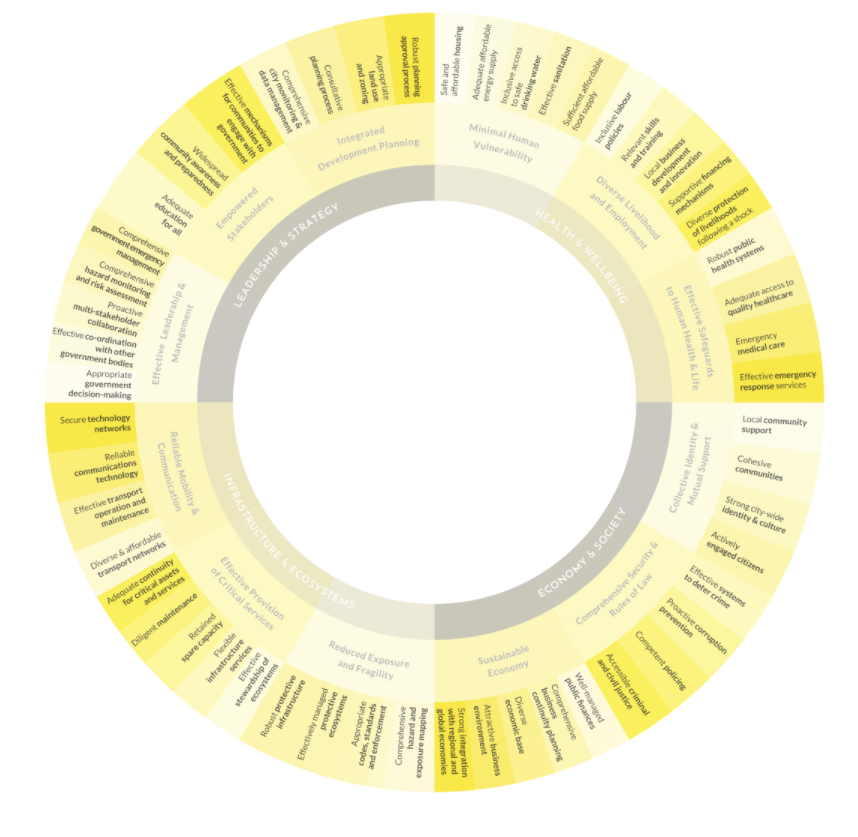 Four dimensions
Health and wellbeing - Systems that ensure the health and wellbeing of people living and working in the city.
Economy and society - The social and financial systems that enable urban populations to live peacefully, and act collectively.
Infrastructure and environment - Built and natural systems that provide critical services, protect and connect urban citizens.
Leadership and strategy - The need for informed, inclusive, integrated and iterative decision making in our cities.
Twelve goals
Fiftytwo indicators
The City Resilience Index5
3
[Speaker Notes: The challenge of urban resilience 

People displaced by conflict and disasters increasingly end up in urban areas, as opposed to for instance refugee camps.6 The majority of displaced people move to cities: in 2015, approximately 60% of internally displaced persons and refugees globally were living in urban areas (up from 50% in 2010) and internally displaced persons are more likely to live in urban environments than refugees.7 In some places these proportions are even higher. This means that urban systems have to respond to a rapid influx of new and often long-term residents, who have been displaced by conflicts and disasters. Although this influx of people in certain cases may strengthen cities, for instance by bringing in new skills and knowledge, the rapid influx of new residents often represents a significant stress factor, in particular for towns and cities with already weak formal institutions that face difficulties in delivering adequate basic services to growing populations.8 There may be significant political sensitivities and perceived costs of accepting and integrating large numbers of new arrivals, for instance for cities receiving large numbers of displaced people and which are situated within countries experiencing conflict or intense political change, and existing communities within those cities may already be living in situations of chronic stress.9 Strengthening the resilience of such urban areas to mass displacement is thus becoming a pressing concern.

Resilience refers to the ability of an urban system to anticipate, absorb and adapt to shocks and stresses, and to respond in ways that preserve, restore or improve its essential functions, structures and identity, while also maintaining the capacity for adaptation and transformation.10 The concept is concerned with the ability of all citizens, including the poor and vulnerable, both to survive and thrive in the face of these shocks and stresses. 

A number of frameworks have been developed to characterize and interpret the resilience of urban areas, drawing for instance on concepts and definitions from ecology, disaster risk reduction and climate change adaption. Below are a few examples of such frameworks, and what they seek to measure:11

The City Resilience Index outlines 52 ‘indicators’ of resilience under four dimensions of urban resilience: leadership and strategy (knowledge); health and well-being (people); infrastructure and ecosystems (place); and economy and society (organisation). According to this framework, resilient systems ought to be flexible, robust, resourceful, reflective, inclusive, integrated, and should on top of that maintain a degree of redundancy.
The Rockefeller Foundation in a similar manner identifies five broad characteristics of resilience: awareness, diversity, self-regulation, integration and adaptiveness. 
Other frameworks are concerned with particular shocks and stresses, or with certain populations. For instance, Tyler and Moench’s urban climate resilience framework characterizes the resilient systems, agents and institutions, while Woolf et al. focus on informal settlements, highlighting external resources, assets, capacities and qualities, as multidimensional aspects of resilience. 

None of these frameworks explicitly focus on mass displacement as a disturbance to urban systems or societies. But they are still helpful in that they may help identify those aspects of the system that are the most affected by a rapid influx of displaced people. By helping us to identify failures in the system and how displaced and host communities alike are affected by such failures, areas of focus for building urban resilience (and for building resilience in societies at large) may be identified. The process of rebuilding societies which have been subjected to mass displacements may thus very much be facilitated by identifying these aspects.]
Section 2. Mass displacement related interventions
2.	Mass displacement-related interventionsPrevention, protection and remedial action
Making flight unnecessary by avoiding conditions that compel people to leave their homes
Should preserve the possibility of displacement in situations where it is needed
Activities aimed at obtaining full respect for the rights of the individual in accordance human rights law, international humanitarian law and refugee law
Responsive, remedial or environment-building
Resettlement
Voluntary repatriation
Local integration
Settlement elsewhere in the country
Reintegration
4
[Speaker Notes: Prevention, protection and remedial action

Perhaps the most effective way to minimize the risk and impact of displacement is to avoid conditions that might compel people to leave their homes against their will in the first place (such as conflicts or natural disasters), and in many cases, forced displacement could be avoided or greatly reduced if the rules of international law were respected.12 This emphasis on prevention of displacement has however not always been the evident choice. The concept of prevention as applied to forced displacement originated in the 1980’s as a way to avert new flows of refugees, but was met with initial scepticism from the UNHCR, which deemed prevention to be outside its mandate.13 Simultaneously, however, the UN Commission on Human Rights recommended the deployment of humanitarian observers to crisis areas, the adoption of an early warning system and the carrying out of conflict prevention and resolution mechanisms as preventive actions.14 This and other developments eventually gave way to the UNHCR three-pronged approach of preventive action, responsive action/protection and remedial action/solutions, although the organisation in the beginning seemed to struggle with what was to lie in the concept of prevention. 

Since its initial scepticism, the UNHCR has refined the meaning of prevention in contexts of mass displacement:

The objective of prevention is not to obstruct escape from danger or from an intolerable situation, but to make flight unnecessary by removing or alleviating the conditions that force people to flee15
Preventive action consists of initiatives which have the effect of averting the occurrence and recurrence of those conditions which force people to leave their usual place of residence16

While preventing mass displacement no doubt is a worthy pursuit, it is simultaneously important to remember that:

The possibility of displacement should be preserved when that is a choice or a necessity
Many of the traditional durable solutions (e.g. resettlement, voluntary repatriation, and settlement elsewhere in the country) involve further displacement17

This means that all preventative measures must be promoted with respect to International Humanitarian Law, and with keeping the rights of the displacees in mind. To illustrate, the UNHCR Handbook for the Protection of Internally Displaced Persons warns that “all persons have a right to move freely and in safety within their country and to leave the country and seek asylum in another country at any time. Efforts to prevent and/or minimize forced displacement and mitigate its adverse effects must not in any way restrict or limit freedom of movement, impede people’s ability to move, or influence their decision to do so”.18

If preventative measures aim at avoiding the conditions that give rise to mass displacement in the first place, protection may be defined as “all activities aimed at obtaining full respect for the rights of the individual in accordance with the letter and spirit of the relevant bodies of law, namely human rights law, international humanitarian law and refugee law”19 Protection can be seen as: an objective; a legal responsibility; and an activity. It is “an objective which requires full and equal respect for the right of all individuals, without discrimination, as provided for in national and international law. Protection is not limited to survival and physical security but covers the full range of rights, including civil and political rights, such as the right to freedom of movement, the right to political participation, and economic, social and cultural rights, including the rights to education and health. Protection is a legal responsibility, principally of the state and its agents. In situations of armed conflict, that responsibility extends to all parties to the conflict under international humanitarian law, including armed opposition groups. Humanitarian and human rights actors play an important role as well, in particular when states and other authorities are unable or unwilling to fulfil their protection obligations. Protection is an activity because action must be taken to ensure the enjoyment of rights.“20 

There are three types of protection activities that can be carried out concurrently:21 

Responsive activities which aim to prevent or stop violations of rights
Remedial activities which aim to ensure a remedy to violations, including through access to justice and reparations; and
Environment-building activities, which aim to promote respect for rights and the rule of law.]
Section 2. Mass displacement related interventions
2.	Mass displacement-related interventionsPreventing mass displacement – the responsibility of humanitarian actors
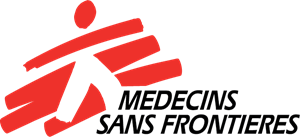 Assessment and information gathering

Early warning and contingency planning

Coordination

Community mobilization

Presence and advocacy

Mediation and dialogue

Capacity building and training
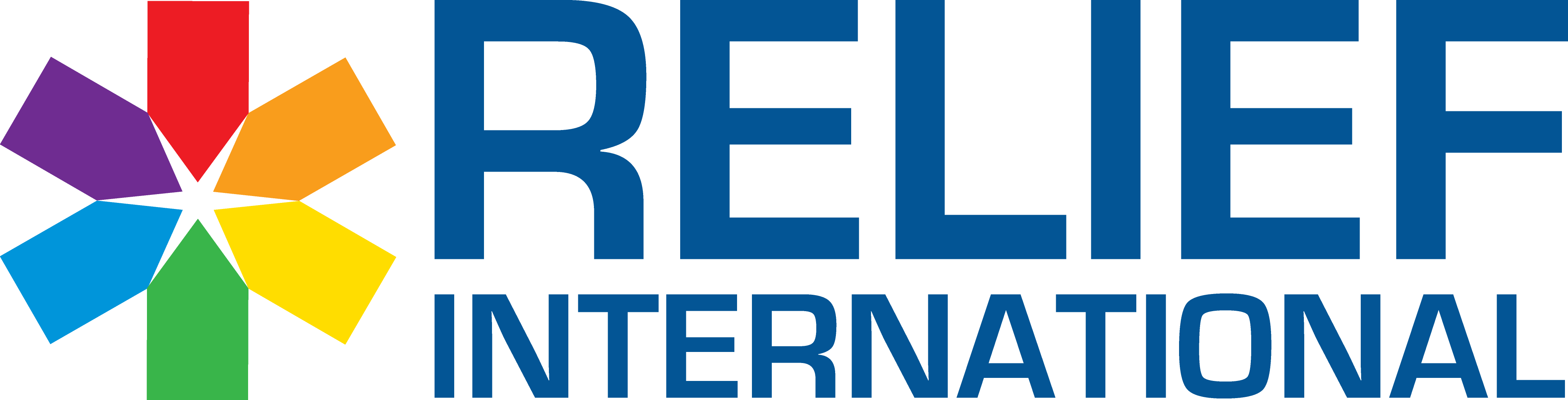 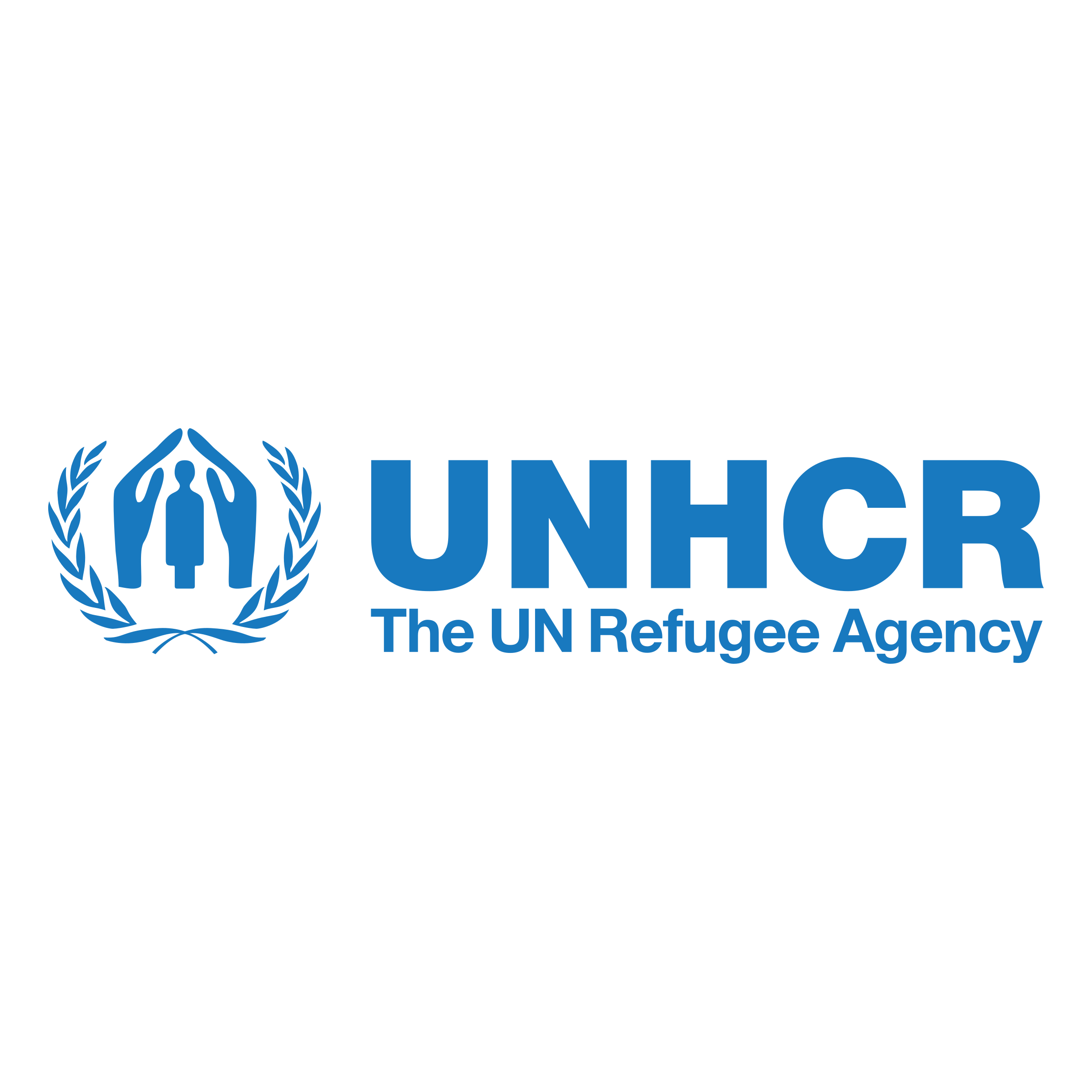 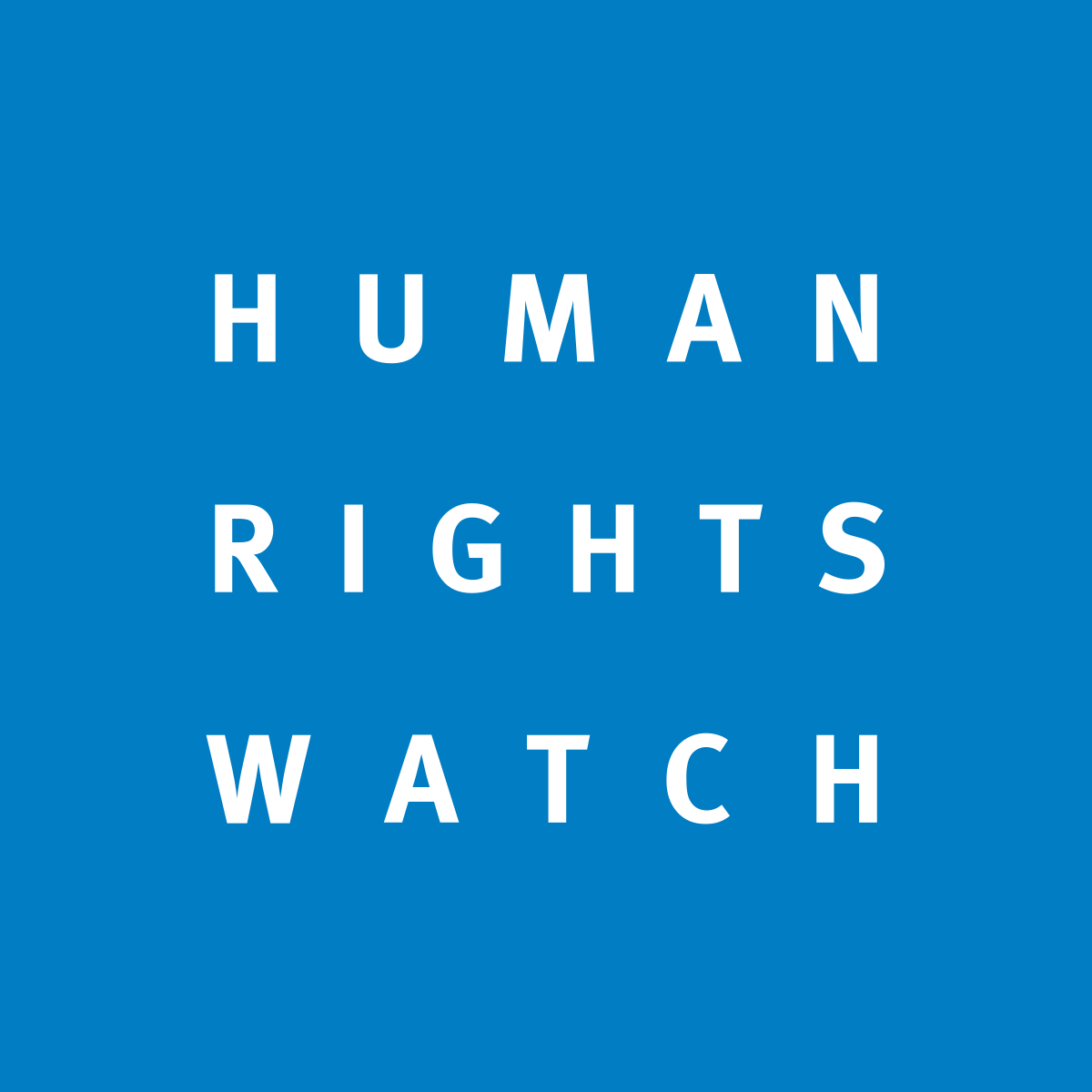 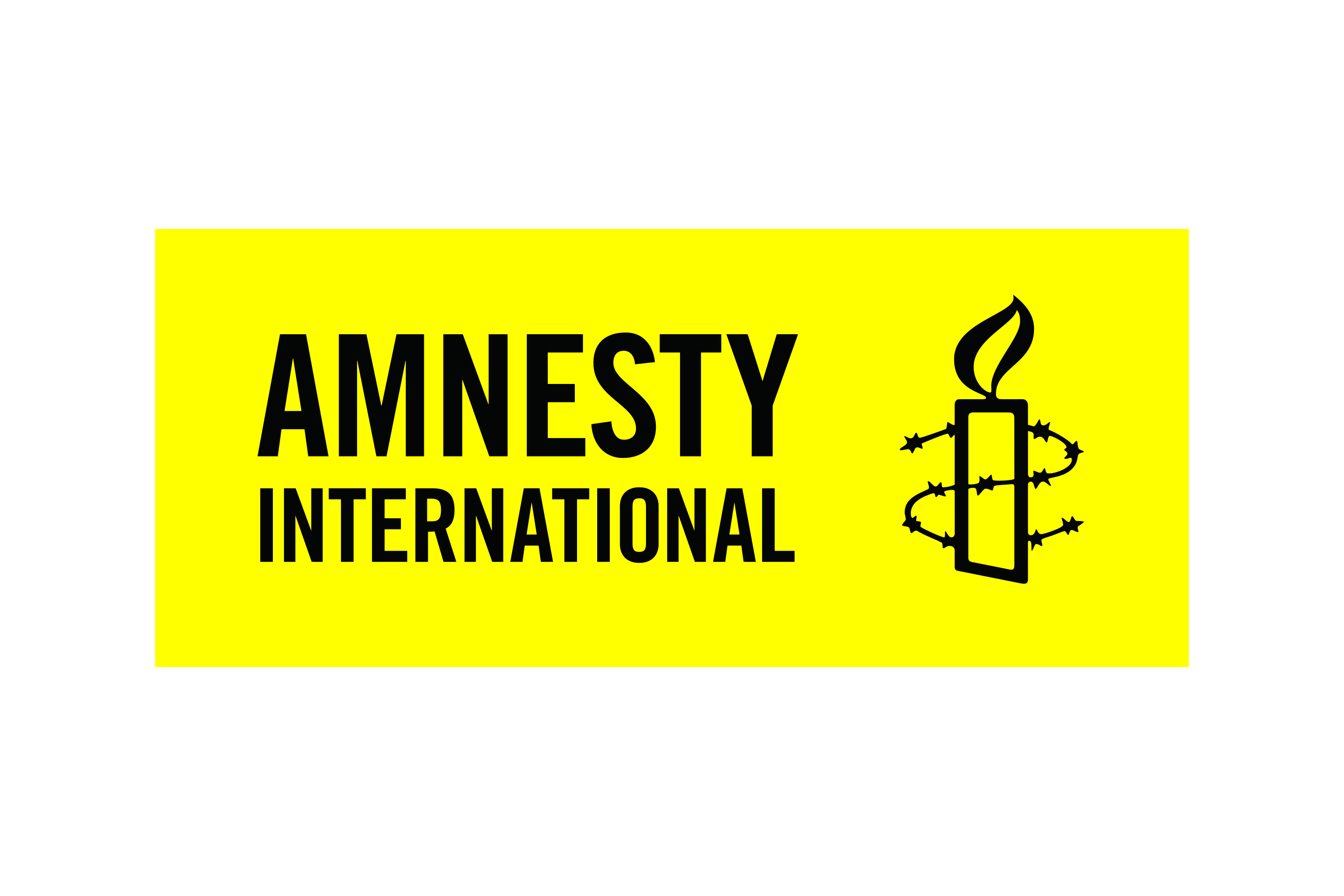 Examples of humanitarian actors
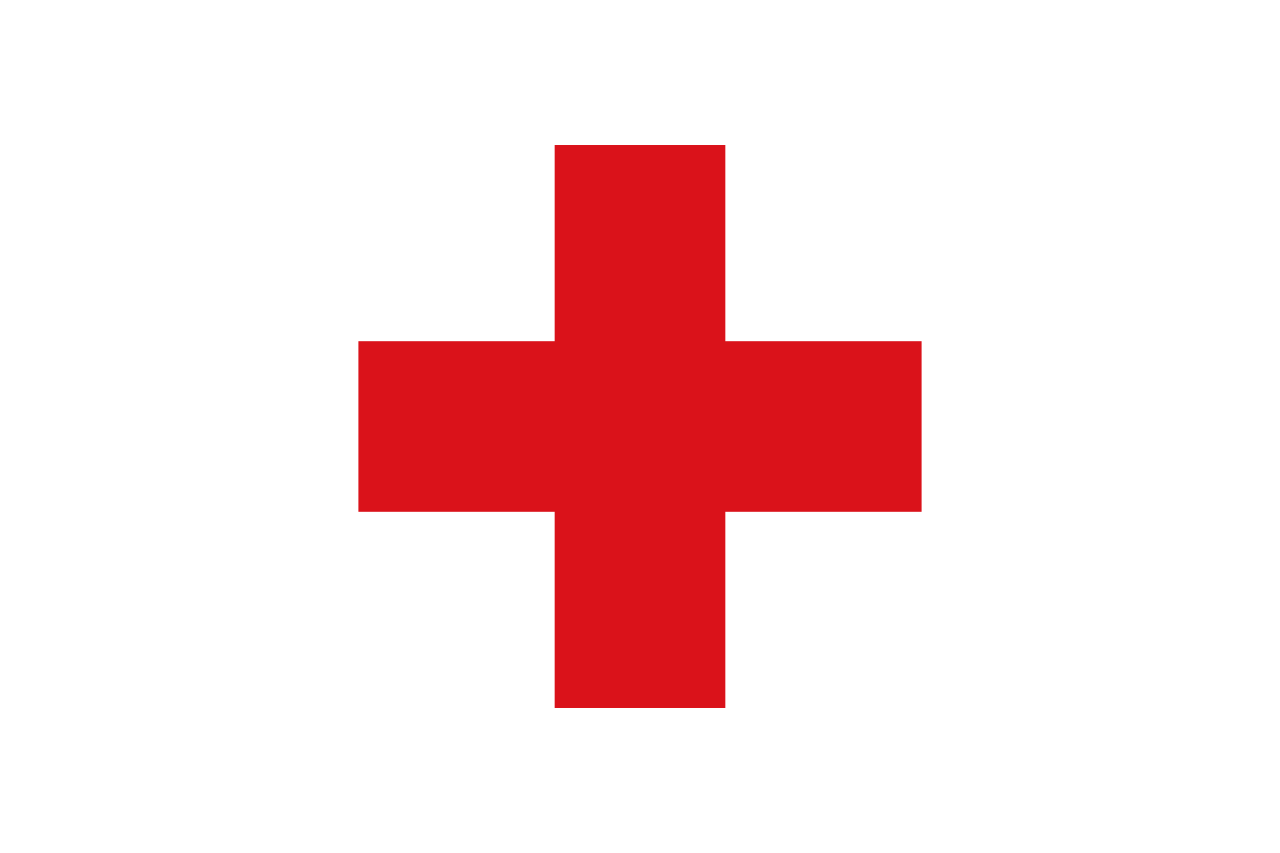 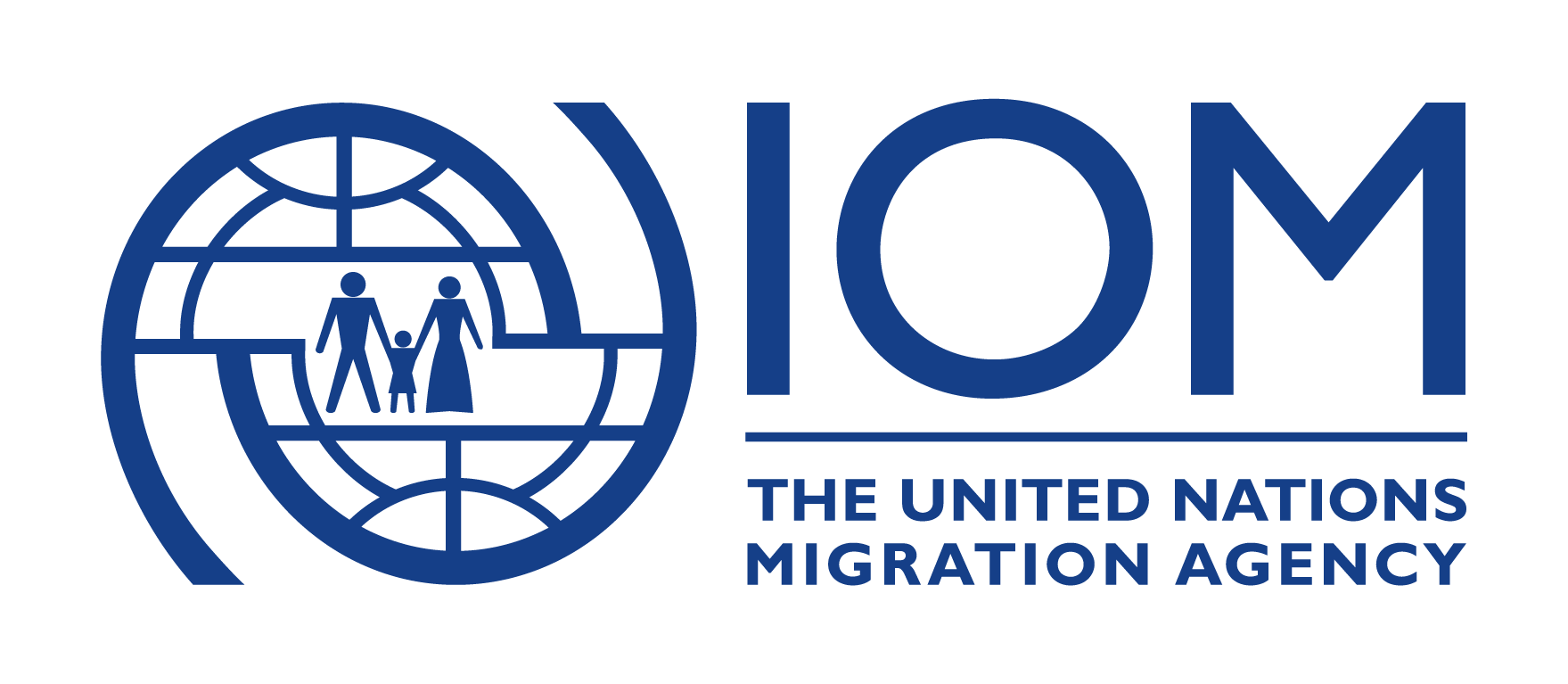 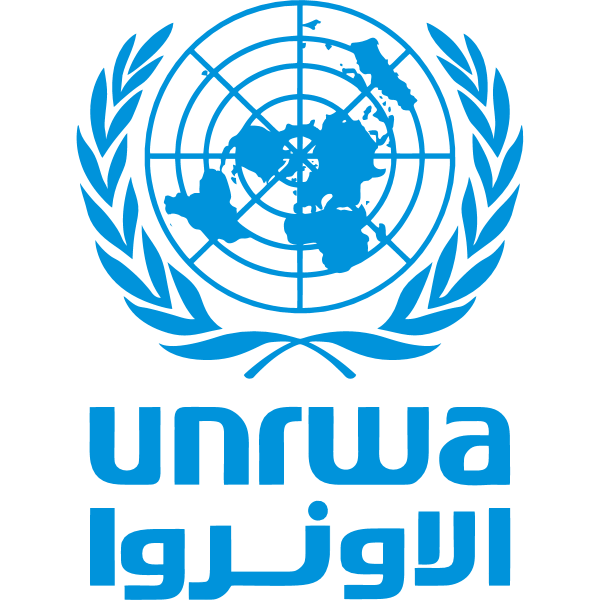 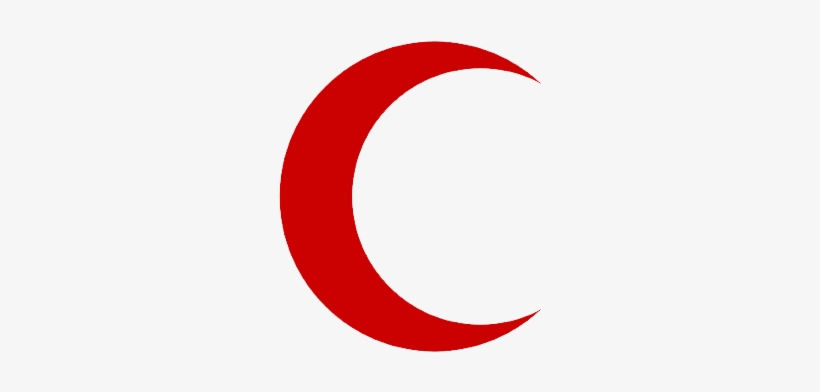 5
[Speaker Notes: The responsibility of humanitarian actors22 

Forced displacement is often caused by violations of human rights or, in cases of conflict, of international humanitarian law. Therefore, preventing these violations is often necessary to address displacement. Humanitarian and human rights actors can play an important role in preventing or minimizing forced displacement as well as in mitigating the negative effects of the displacement when it occurs. It should however be noted that:

Efforts to prevent or mitigate mass displacement should be based on an understanding of the applicable national and international legal framework and should be undertaken in close coordination with other relevant human rights, humanitarian, development and political actors. 
Humanitarian action must never undermine the right of every person to move freely within and out of his/her country as well as to seek asylum in another country. 

It may be difficult for field practitioners to distinguish the violations of rights that are specifically at the root of displacement from the broader violations of rights occurring at a particular place. Selecting communities at risk of displacement for specific protective action, as opposed to developing protection strategies for an affected population as a whole, may overlook the situation of communities who suffer serious violations of rights without being at a particular risk of displacement. Therefore it is typically most essential that general protective strategies target identified threats and risks to affected populations according to their magnitude and severity rather than according to whether or not the threats/risks underlie the displacement. Nevertheless, these strategies may contain some elements that are displacement-specific, such as contingency planning. 

Efforts to prevent or minimize unlawful displacement generally include a set of strategies or activities that seek to strengthen the rule of law as well as to prevent and respond to violations of human rights and humanitarian law. This can include building the capacities of the authorities to maintain law and order, combat impunity, ensure access to justice and promote the peaceful resolution of conflict and disputes. In times of armed conflict, special efforts must be made to ensure respect for humanitarian law by all parties to a conflict, including in particular provisions relating to the protection of civilians. Humanitarian actors may be helpful in preventing mass displacement in a number of ways:

They may assist in assessment of situations by ensuring that protection assessments and analyses gather information about any factors or events (e.g. potential political or ethnic tensions within the country, disputes over land and other resources, incidents of violence and human rights violations, migratory movements which could result in clashes, or large-scale development projects and disaster-prone areas) that might result in forced displacement and sharing such information with relevant actors
By working with other humanitarian and human rights actors to establish early warning mechanisms and develop contingency plans to respond to incidents of forced displacement; and by helping to build the capacity of the competent authorities to maintain early warning mechanisms and develop and implement contingency plans in case displacement is imminent or already occurring
They may assist in ensuring that all preventative efforts are coordinated with other relevant human rights, humanitarian, development, political and military actors
By helping to deter violations of human rights by maintaining high visibility presence in areas at risk of displacement, in cases when it is appropriate
Advocate with relevant authorities and, in times of armed conflict, with parties to a conflict, and encourage them to respect and ensure respect for human rights and humanitarian principles
As needed, engage with influential stakeholders, such as regional or international organizations or relevant states, to encourage and support their involvement to minimize the risk of displacement. 
Helping to build the capacity of civil society, communities at risk of displacement, national authorities and other stakeholders to participate in such efforts, by for instance providing training on mediation and negotiation skills 
Working with human rights and humanitarian actors to build the capacity of the state, local authorities and non-state entities to respect and ensure respect for human rights and humanitarian principles]
Section 2. Mass displacement related interventions
2.	Mass displacement-related interventionsThe search for durable solutions
Internally displaced persons
Refugees
Settlement elsewhere in the country
Voluntary repatriation
Local integration
Resettlement
Reintegration
6
[Speaker Notes: The search for durable solutions

Regardless of what the societal impacts of mass displacements are, discussions in the end revolve around how to take care of the displaced populations in the best manner possible, and how to alleviate the negative social impacts caused by displacement. Such discussions vary greatly in nature and their content, outputs and outcomes are reliant upon the contexts within which mass displacement has taken place. Social, economic and political impacts put aside, one key question usually is what to do with the displaced population itself. Where are displaced individuals supposed to go, when their places of origin may no longer be suitable for residence? And conversely, where are displaced individuals supposed to go, when their places of origin once again have become suitable for residence? To illustrate, these questions have been, and are still very visible in European debates concerning refugees from Syria. If the mass displacement of Syrians into European territory first triggered a discussion about where these Syrians were supposed to go and about solidarity among European countries with regards to receiving this or that number of Syrian refugees, as the Syrian conflict has evolved, these discussions have now turned to a debate centered on the suitability of sending Syrian refugees back to their places of origin. While this is the ultimate goal for many regimes, the difficulties surrounding relocation and resettlement of refugees become increasingly clear the longer the refugees have remained displaced from their countries of origin. 

There thus exists a variety of opinions on how to treat displaced populations. In the context of displacement, it is often spoken about durable solutions for the displaced as the main goal. For refugees, durable solutions are referred to as “any means by which the situation of refugees can be satisfactorily and permanently resolved to enable them to lead normal lives”,23 traditionally including solutions such as voluntary repatriation, local integration or resettlement.  Voluntary repatriation was covered in Module 2 as “The assisted or independent return to the country of origin, transit or another country based on the voluntary decision of the returnee”.24 and resettlement refers to “the transfer of refugees from the country in which they have sought protection to another state that has agreed to admit them – as refugees – with permanent residence status”.25 It can be noted that this definition of durable solution does not lend much certainty as to what actually lies in the concept – the phrase “to lead normal lives” is certainly up for discussion as it is by no means sure what constitutes a normal life. 

For internally displaced persons, the concept of durable solutions provides us with slightly more clarity: “for internally displaced persons, a durable solution is achieved when internally displaced persons no longer have any specific assistance and protection needs that are linked to their displacement and can enjoy their human rights without discrimination on account of their displacement”.26 This generally includes “sustainable reintegration at the place of origin (also referred to as return); or sustainable local integration in areas where internally displaced persons take refuge (local integration); sustainable integration in another part of the country”.27 In this context, settlement elsewhere in the country refers to “the transfer and integration of internally displaced persons into a geographical area within the same country other than their place of origin or the place where they first arrived when displaced”28 and reintegration is “a process which enables individuals to re-establish the economic, social and psychosocial relationships needed to maintain life, livelihood and dignity and inclusion in civic life”.29]
Section 3. Durable solutions: Resettlement, integration and social cohesion
3.	Durable solutions: Resettlement, integration and social cohesion The host and origin dichotomy
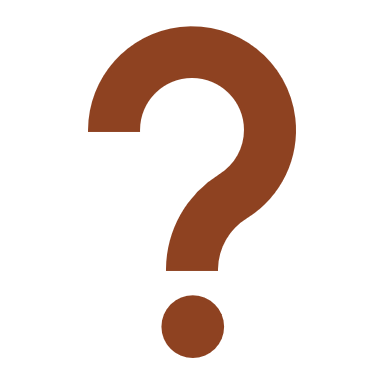 What does the use of the divide host-origin or host-guest do to our thinking of displaced populations and how they fit in in society at large?
7
[Speaker Notes: The host and origin dichotomy

By now, you might have noticed that there is a tendency within migration and mass displacement related contexts to speak in dichotomous ways. We have previously encountered the push-pull, forced-voluntary and the mobile-immobile dichotomies, and have shown how such dichotomies are problematic in relation to the complex lives of many people on the move. Next in line we have the host-origin dichotomy, which is quite common in discussions relating to the rebuilding of societies which have been subjected to mass displacements. Highlighting that this dichotomy exists and looking at how it is defined will pave the way for better understanding concepts such as resettlement, integration and social cohesion, concepts which in turn frequent discussions of how to successfully and sustainably rebuild societies which have experienced mass displacement. Below are some terms relating to this divide:

Host community: A national or local community in which displaced persons temporarily reside30 
Country of destination: In the migration context, a country that is the destination for a person or a group of persons, irrespective of whether they migrate regularly or irregularly31
Community of origin: In the migration context, a national or local community of a person or group of persons who have migrated internally or internationally32 
Country of origin: In the migration context, a country of nationality or of former habitual residence of a person or group of persons who have migrated abroad, irrespective of whether they migrate regularly or irregularly33 
State of origin: The State of which the person concerned is a national34

In short, host or destination thus refers to the society which has received an influx of displaced individuals, and guest refers to the displaced community itself, while origin is the community, country or state from where the displaced population is stemming (this, in itself being problematic because displacees may have stayed in transit for very long period of times, which complicates the idea of a destination and an origin). 

Questions for reflection
One may reflect over what thinking about populations in terms of host and guest (or thinking about populations in a dichotomous way in general) does to our understanding of those populations, and how we view their place in society. Below are some suggestions of how using this divide makes us reason around the place of displaced populations, but you are also encouraged to reflect on your own on this divide:

The use of the host-guest divide implies particular relationships between the displaced populations and the populations who were native to the society in which the displaced were received. Embedded in these relationships are ideas of power, rights and obligations that the populations hold in themselves and in relation to each other. 
The use of the term guest implies temporality – the displaced populations are not here to stay, and obligations towards them are temporary as they are supposed to go back to their original destinations
The host-guest divide enforces an idea of displaced people as out of place, that they do not belong and that they are a problem in need of a solution]
Section 3. Durable solutions: Resettlement, integration and social cohesion
3.	Durable solutions: Resettlement, integration and social cohesion Integration
A two-way process
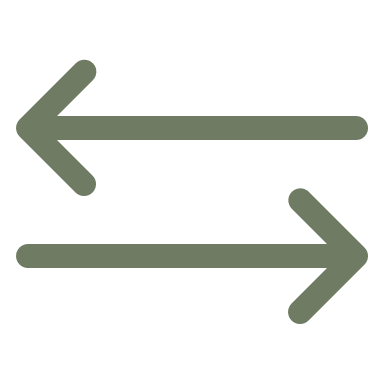 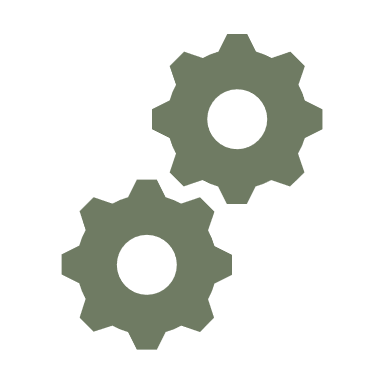 Mutual adaption
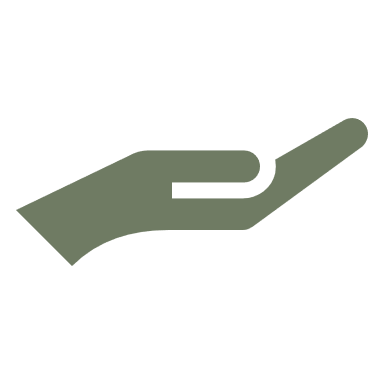 Joint responsibilities
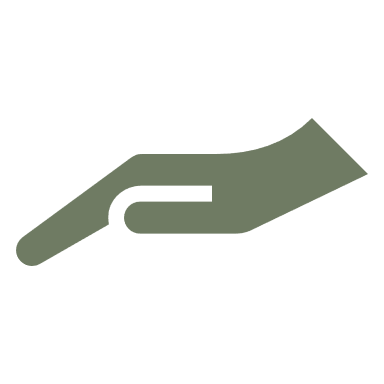 Incorporates social inclusion and social cohesion
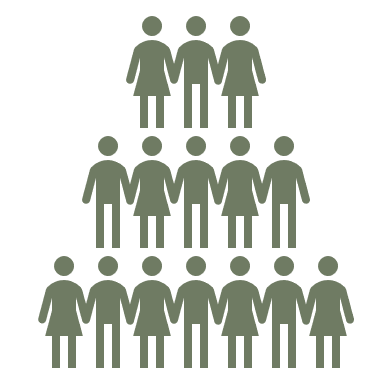 8
[Speaker Notes: Integration…
As mentioned in the previous slide, integration in the local community is one of the durable solutions both for refugees and internally displaced persons. Arguably, integration is one of the most debated topics of the past decades, at least in a Western context, and much so as a consequence of the instances of mass displacement that have occured during the past years. In many situations it has become evident that refugees’ and internally displaced persons’ ”places of origins” are still inhabitable and return thereto therefore would constitute a great danger on the part of the displacees, rendering solutions such as resettlement, voluntary repatriation, settlement elsewhere in the country or reintegration into the origin society impossible. Local integration thus seems to be the only solution left. 

There exists many ideas and opinions with regards to the concept of integration, both as to the definition and meaning of the term but also with regards to its being a viable solution for rebuilding societies which have experienced mass displacement or not. It is a central concept in migration studies but also a strongly disputed one – “classical notions of integration are criticised for suggesting fixed boundaries between immigrants and non-immigrants that have essentializing connotations, as well as for the normative underpinnings of the term and the discursive implications of its use”.36 A simple way of looking on integration may be to see integration as ”the act of bringing together smaller components into a single system that functions as one”37 – i.e. individuals in both host and guest communities come together to function as one single society, where each individual has his or her place and function. Others see integration as “the process of settlement of newcomers in a given society, to the interaction of these newcomers with the host society, and to the social change that follows immigration”.38 Certain is, that there are almost as many ideas of what integration is and what integration entails as there are scholars, politicians or others which have an opinion on the matter. 

Above you can see the International Organization for Migration definition of integration, and some key components of the term. In relation to this definition, the IOM highlights some important caveats:

Integration does not necessarily imply permanent residence. It does, however, imply consideration of the rights and obligations of migrants and societies of the countries of transit or destination, of access to different kinds of services and the labour market, and of identification and respect for a core set of values that bind migrants and receiving communities in a common purpose. 
In the refugee context, however, local integration as a durable solution would imply permanent residence as it refers to refugees’ “permanent settlement in a country of first asylum, and eventually being granted nationality of that country”.

… or assimilation?
Assimilation is often presented as an alternative to integration or a form of integration, and likewise refers to the way in which host and guest communities should behave towards each other in a context of mass displacement. If the focus of integration is on mutual adaption and joint responsibilities and is seen as a two-way process, assimilation can be seen as “a one-directional policy approach to integration whereby an ethnic or social group – usually a minority – adopts the cultural practices of another – usually that of the majority ethnic or social group. Assimilation involves the subsuming of language, traditions, values, mores and behaviour normally leading the assimilating party to become less socially distinguishable from other members of the receiving society”.39 If integration sees rebuilding a society which has been subjected to mass displacement as the responsibility and joint enterprise of both the host and guest community, responsibility in assimilation seems to lie primarily with the guest community, which in this sense is supposed to adopt the host society way of life. Integration policies formulated primarily on the principle of assimilation have been undergoing considerable criticism both within academia and among policy makers, given this one-sidedness and failure to incorporate important relevant policy areas such as social cohesion, transnationalism, diversity and tolerance.40]
Section 3. Durable solutions: Resettlement, integration and social cohesion
3.	Durable solutions: Resettlement, integration and social cohesion Social Cohesion and Social Inclusion
Integration
Social cohesion
Social inclusion
Strong relationships
Dignity
Ability
Opportunity
Diversity
Solidarity
Sense of belonging
Tolerance and co-existence
Togetherness
Identity
9
[Speaker Notes: Social cohesion and social inclusion
Social cohesion and social inclusion are highlighted as important prerequisites for successful and sustainable integration to take place. While there is no one universal definition for social cohesion, this term is “usually associated with such notions as “solidarity”, “togetherness”, “tolerance” and “harmonious co-existence” and refers to a social order in a specific society or community based on a common vision and a sense of belonging for all communities; where the diversity of people’s different backgrounds and circumstances are appreciated and positively valued; those from different backgrounds have similar life opportunities; and strong and positive relationships are being developed between people from different backgrounds in the workplace, in schools and within neighbourhoods”.41 Social inclusion, in its turn, is referred to as “the process of improving the ability, opportunity, and dignity of people disadvantaged on the basis of their identity, to take part in society”.42 Seen from this perspective, successful integration is dependent on a respect for all individuals living in the society at hand, whether “host” or “guest”, and the active pursuit of providing the opportunity of all individuals to contribute to the society in which they are living. 

The emphasize on social cohesion and social inclusion in part seems to be because that these factors are important building stones in creating stable and secure states or societies, and in particular welfare states. Many discussions about integration and immigration policies therefor take social cohesion as their starting point.43 Mass displacement in these cases seem to complicate social cohesion, and thereby the stability of the society which has been subjected to the mass displacement. The argument for why immigration or an influx of displaced populations jeopardizes the state building project and compromises stability is that “immigration causes ethnic diversity and ethnic diversity tends to undermine social cohesion, where social cohesion is a precondition for the sort of solidarity necessary to uphold the welfare state. Thus, people will not be willing to contribute to the welfare state unless they identify with the people to whom they are thus contributing, and they will not identify with these people unless they are, in relevant ways, similar to themselves”.44]
Section 4. Integration
4.	Integration: Best practices and lessons learnedCross-cutting factors for sustainable integration
Successful integration…
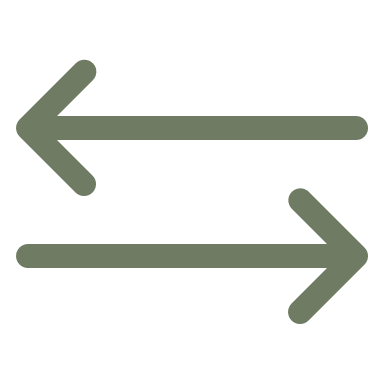 … is a two-way process which requires the necessary involvement of both host and guest community
… recognizes the individuality of each displacee’s integration process
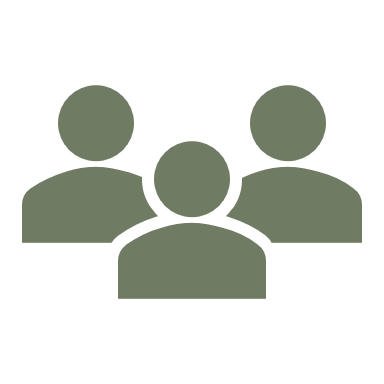 … includes displacees in the design of the initiatives and activities they will have to take part in
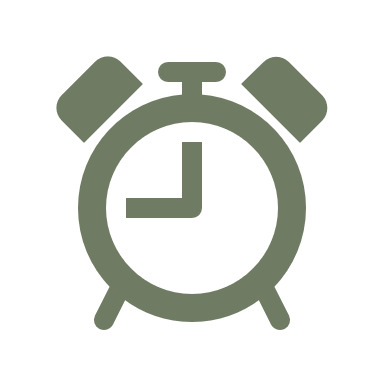 … takes time and requires long-term thinking
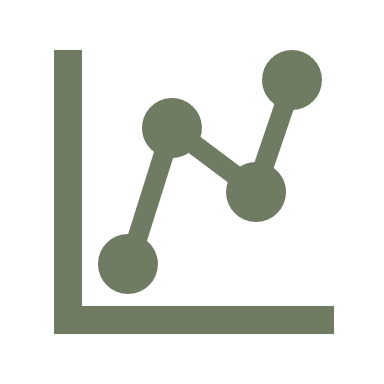 … is built on adequate qualitative and quantitative data collection and research
10
[Speaker Notes: What does it take for host and guest communities to live together?
In addition to social cohesion and social inclusion, the Organisation for Economic Co-Operation and Development (OECD) identifies two factors which are of importance when creating environments in which native and displaced populations may co-exist:

The spatial dimension (i.e. migrants’ concentration in certain neighbourhoods raises risks of social and economic exclusion). Active participation of migrants is sought not only via labour inclusion but also by expanding the spaces for their contribution to local public life. In this sense municipalities create partnerships with civil society, migrant associations and the third-sector to organize spaces (public libraries, schools and pre-schools, theatres, squares, recreational centers etc.) and activities (festival, cultural events, awards, etc.) for developing common interests, engaging in local causes, exchanging skills, and building social networks. Fostering collective experiences and social mixing, combined with local leaders’ communication around integration, influence the perception of host and migrant communities and helps knock down trust barriers.
The time dimension (i.e. integration takes time and support should be available at important turning points of migrants’ path towards self-reliance). Integration measures are provided by many cities from day one (even before status recognition). However over time, migrants’ needs and status evolve. Their housing, educational, professional and family situation changes. Even if migrants develop better knowledge about their new community, improve their language skills and build social networks, at some turning points in their lives, they may still need specific local responses. It is particularly the case for refugees who should be gradually introduced to universal systems, after status recognition. Cities increasingly recognize this need and create entry points to respond to migrants’ needs over time such as migration hubs, user friendly websites, relevant vocational training in order to access skilled work opportunities, etc.

In a similar manner, Output 3 of the REGARD research project identified four cross-cutting factors as especially important in the striving for successful (in terms of efficiency, sustainability and providing meaning for both host and guest community) integration of displaced populations. These factors should be viewed as underlying prerequisites and conditions for integration initiatives to be successful at all, regardless of whether these measures are aimed at labour market introduction, language or other education, tackling health issues, or other integration related areas:

Firstly, literature repeatedly stresses the importance of recognizing the individuality of each refugee’s integration process for meaningful integration to take place. This focus stresses the importance of client-centered and strength-based practices where personal motivation is allowed to take a central place. Meaningfulness of the integration process and affiliated activities here play an important role: working with individual-based integration measures requires assuring that activities are meaningful and of high-quality, as to increase motivation and ambition within the individual. Such individualized and meaningful activities can, for example take the form of making sure to match individuals with the correct employer or offering other activities matching the specific competencies of the individual. One study here remarks that ”vocational training seems to be more institutionally driven than demand-driven; even when courses are well-matched to the labour market, there appears to be little individual analysis and recognition of the educational attainments and needs of refugees”. This remark points to that potentially greater effort has to be made to ensure that individuals’ wishes, competencies and motivations are taken into consideration in designing effective integration initiatives. The literature’s focus on individualized integration efforts also highlights the involvement of refugees themselves in the design of the integration process for the mentioned individualization to materialize. One study highlights how it ”seemed apparent that the state and its agents are providing for refugees, rather than immigrant groups and communities being active agents in articulating their needs and drawing down resources for themselves”. The study concluded that letting refugees take part in the design of public and social services would constitute a practical example of active citizenship involvement and offer a range of possibilities including ”co-production, partnership, delegation and control”. Additional studies likewise support the inclusion of refugees in the design of the integration process and promote the consultation of refugees as to what services they would find helpful, individualizing the integration process and ultimately aiming at the promotion of self-reliance, dignity and social interaction. As one study explains, ”non-nationals are also recipients or clients of state services, and so increasing the representation of non-nationals within the public sector may increase the appropriateness of the services on offer”. For integration measures to be effective, it is thus of significance to include refugees in the design of the initiatives and activities they will have to take part in.
As a second factor, literature points to the importance of recognizing integration as a two way process characterized by the necessary involvement of both host and guest community, and to not simply regard this process as the assimilation of one community into the other. Both host and guest community here have to be involved and make a mutual effort to adapt to a situation which is novel to both, working around an idea of integration as based on social cohesion and inclusion. One study emphasizes how ”supporting the wider participation of refugees in society implies a process of mutual acceptance and adaption of cultural features that are exchanged on the basis of equality”. Integration is ”a process that involves an entire community, not just its most recent members”, in which the entirety of society needs to respond in order to bring about systemic change and adapt to both the needs of refugees and host community. The point here lies in recognizing that mass displacement of populations generates situations which are completely new both to the displaced populations themselves and to the communities within which they are received, and adapting to this novel situation requires mutual efforts from both sides, where both  communities’ needs are recognized in an integration process which does not take for granted the superiority of one community over the other.
Thirdly, mass displacement of populations generate new situations (especially in the light of the recent migration movements during 2015 and 2016), the implications of which are not yet known and which require further research. Further research on integration is therefore encouraged within all policy areas, as well as the putting in place of adequate instruments for collection of both qualitative and quantitative data. Qualitative data is stressed as an important complement to the measuring of integration in terms of numbers and statistics: ”targeted longitudinal qualitative research will also be useful to better understand refugee integration in all policy areas and to understand the nuances that statistical data cannot reveal”. Evaluation of already carried out integration measures is highlighted as an important component of this research — it is mentioned that ”in order to understand the effectiveness of local initiatives and their longer term impact on refugees it is vital that policy makers create and maintain a strong culture of accountability and evaluation”. Evaluation, research and collection of both qualitative and quantitative data are stressed as important factors for assessing the impact that mass displacement of populations has on both host and guest communities, and for being able to design more effective and encompassing integration measures in the future. 
The fourth factor that is highlighted as a prerequisite for successful integration is to think long term. Displacement of populations often puts both host and guest community into pressed situations which require quick solutions — however, the integration process is often described as a lengthy and complicated process which is not always best addressed by short-term initiatives, and more long term thinking is encouraged. This point is furthermore related to the above described importance of collection of adequate data, as such research functions as a facilitator for designing long term and effective integration efforts.]
Section 4. Integration
4.	Integration: Best practices and lessons learnedBest practices in integration
Best practices in successful integration
Housing needs
Socio-cultural needs
Social infrastructure
Ensuring access to adequate housing catered to individual needs
Tackling issues of temporary housing
Putting in place policy changes facilitating housing and relocation
Tackling desegregation and social equity
Improving access to language training 
Enhancing cultural relations between host and guest populations
Enhancing safety and stability
Promoting social inclusion, equality and fairness
Promoting holistic approaches to education and wellbeing
Incorporating displacees into existing health infrastructures
Providing mental health services
11
[Speaker Notes: Best practices in integration
Apart from the cross-cutting factors underlying successful integration presented on the previous slide, Output 3 from the REGARD project also identified a broad range of best practices with regards to sustainable integration. These can be read in full in the REGARD Guidance Note on Best Practice of Displaced Communities and Refugees Integration in the Built Environment. Key aspects of these best practices have been summarized here and in the next slides divided by sector under housing, socio-cultural needs, social infrastructure, economic needs, physical infrastructure, governance needs, communities with special needs and environment.]
Section 4. Integration
4.	Integration: Best practices and lessons learnedBest practices in integration
Best practices in successful integration
Economic needs
Physical infrastructure
Governance
Including individualised labour plans
Facilitating qualifications recognition and skills improvement
Encouraging community partnerships
Understanding displacees’ livelihood strategies
Facilitating access to transport and communication means for displacees in remote locations
Ensuring adequate access to energy, water, sanitation and solid waste solutions in areas where displacees reside (e.g., camps, slum or urban areas)
Promoting community driven approaches for development planning
Using scenario planning 
Facilitating asylum case work and processing as well as normalization
12
Section 4. Integration
4.	Integration: Best practices and lessons learnedBest practices in integration
Best practices in successful integration
Communities with special needs
Environmental needs
Adapting the planning of resettlements 
Facilitating case processing of individuals with special needs
Taking into account the unique circumstances of women, unaccompanied minors and children, elderly as well as people with disabilities
Managing the use of natural resources in a sustainable manner 
Considering access to resources in resettlement planning
Promoting sustainable and resilient disaster management
13
Section 5. Summary
5.	Summary Key points to remember
The societal impacts of mass displacement are complicated and profound both within the society which received the displaced, and within the society from which the displacees are stemming

The concept of resilience is a good way of investigating the impact of mass displacement on societies in general, and on urban societies in particular

Mass displacement related interventions can take the form of preventive action, responsive action/protection and remedial action/solutions, and all the time have to take the individual’s ’right to displacement’ into consideration

Successful integration relies on social cohesion and social inclusion, which in turn rely on concepts such as dignity, ability, opportunity and identity, strong relationships, diversity, solidarity, togetherness, sense of belonging, tolerance and co-existence.
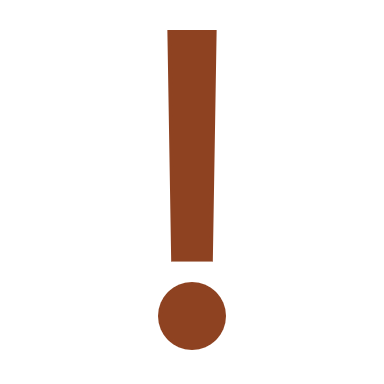 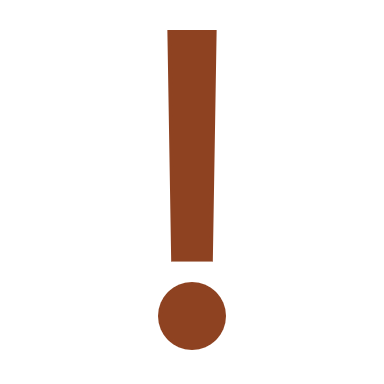 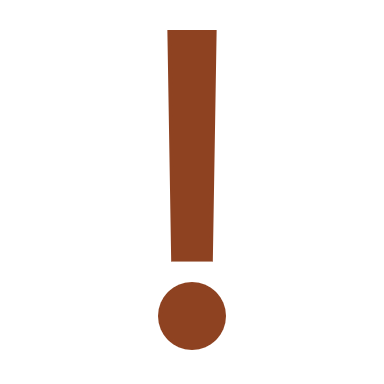 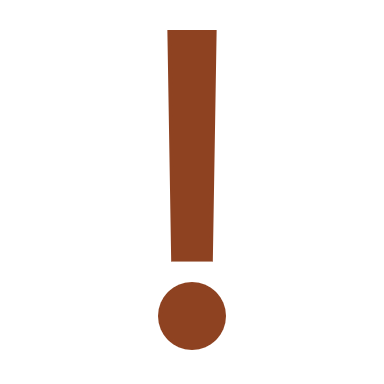 14
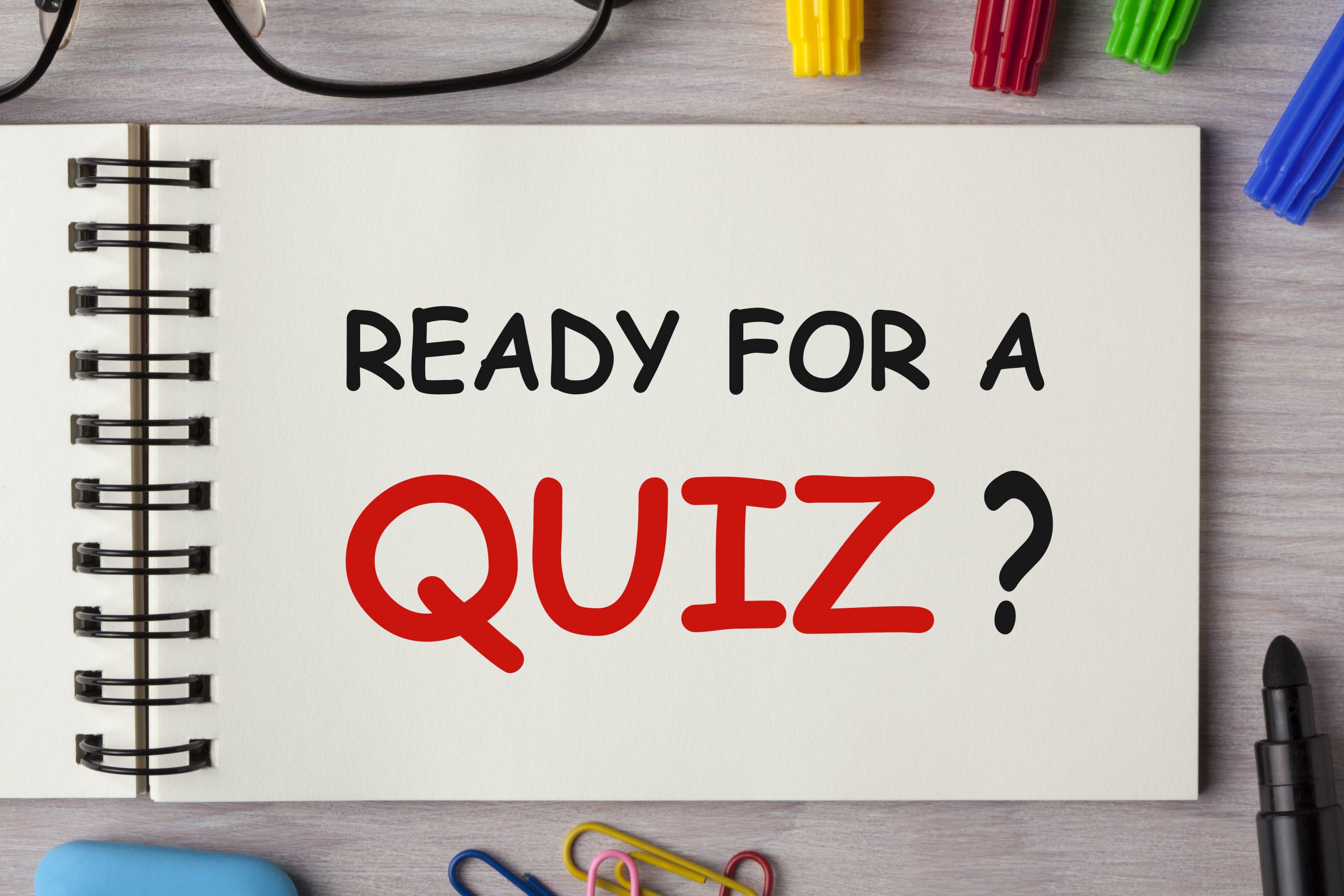 17
1.	Of the total number of refugees and internally displaced persons what is the percentage who end up living in urban areas?
Around 45%

Around 50%

Around 65%

Around 60%
18
2.	What three steps signify the United Nations approach to mass displacement situations?
Preventive action, responsive action and remedial action

Prevention, protection and durable solutions

Preventive action, protective action and resettlement

Protective action, resettlement and local integration
19
3.	Which are the types of durable solutions that can be achieved for internally displaced persons?
Local integration, settlement elsewhere in the country or voluntary repatriation

Local integration, settlement elsewhere in the country or reintegration

Local integration, resettlement or voluntary repatriation

Settlement elsewhere in the country, voluntary repatriation or reintegration
20
4.	Successful and sustainable integration measures…
Recognize that integration is a two-way process where displacees over time will have to learn to assimilate into the host community

Recognize that displacees are individuals and that not every displacee’s needs to be able to integrate successfully look the same

Take into account only the needs of the host population when designing initiatives and activities for refugees to take part in 

Recognize that integration is an issue that quickly needs to be solved and therefore focus on swift responses instead of long-term initiatives
21
5.	What are some of the best integration practices with regards to the economic needs of displacees?
To use scenario planning and ensure understanding of displacees’ livelihood strategies 

To facilitate qualifications recognition and make sure all displacees are following the same integration plan 

To include individualized labour plans and encourage community partnerships 

To include individualized labour plans and ensure that displacees do not fall back into old livelihood strategies
22
References
Kirbyshire, Amy, Emily Wilkinson, Virginie Le Masson and Pandora Batra (January 2017). Mass Displacement and the Challenge for Urban Resilience. Working Paper for Overseas Development Institute. P. 13
Oxford Refugee Studies Centre. Preventing Displacement. Forced Migration Review Issue 41, December 2012. p. 4
Oxford Refugee Studies Centre. Preventing Displacement. Forced Migration Review Issue 41, December 2012. p. 4
Oxford Refugee Studies Centre. Preventing Displacement. Forced Migration Review Issue 41, December 2012. p. 2
Arup with support from the Rockefeller Foundation. The City Resilience Index. Retrieved from https://www.cityresilienceindex.org/#/ [retrieved 210930]
Kirbyshire, Amy, Emily Wilkinson, Virginie Le Masson and Pandora Batra (January 2017). Mass Displacement and the Challenge for Urban Resilience. Working Paper for Overseas Development Institute. p. 5
Kirbyshire, Amy, Emily Wilkinson, Virginie Le Masson and Pandora Batra (January 2017). Mass Displacement and the Challenge for Urban Resilience. Working Paper for Overseas Development Institute. p. 8
Kirbyshire, Amy, Emily Wilkinson, Virginie Le Masson and Pandora Batra (January 2017). Mass Displacement and the Challenge for Urban Resilience. Working Paper for Overseas Development Institute. p. 6
Kirbyshire, Amy, Emily Wilkinson, Virginie Le Masson and Pandora Batra (January 2017). Mass Displacement and the Challenge for Urban Resilience. Working Paper for Overseas Development Institute. p. 6
Kirbyshire, Amy, Emily Wilkinson, Virginie Le Masson and Pandora Batra (January 2017). Mass Displacement and the Challenge for Urban Resilience. Working Paper for Overseas Development Institute. p. 11
Kirbyshire, Amy, Emily Wilkinson, Virginie Le Masson and Pandora Batra (January 2017). Mass Displacement and the Challenge for Urban Resilience. Working Paper for Overseas Development Institute. p. 11
United Nations High Commissioner for Refugees. Handbook for the Protection of Internally Displaced Persons. Retrieved from https://www.unhcr.org/protection/idps/4c2355229/handbook-protection-internally-displaced-persons.html [retrieved 210930] p. 140 
Zapater, Josep (2010). Prevention of Forced Displacement: The Inconsistencies of a Concept. New Issues in Refugee Research. Research Paper No. 186. p. 4-5
Zapater, Josep (2010). Prevention of Forced Displacement: The Inconsistencies of a Concept. New Issues in Refugee Research. Research Paper No. 186. p. 5
Zapater, Josep (2010). Prevention of Forced Displacement: The Inconsistencies of a Concept. New Issues in Refugee Research. Research Paper No. 186. p. 6
Zapater, Josep (2010). Prevention of Forced Displacement: The Inconsistencies of a Concept. New Issues in Refugee Research. Research Paper No. 186. p. 7
Oxford Refugee Studies Centre. Preventing Displacement. Forced Migration Review Issue 41, December 2012. p. 2
Zapater, Josep (2010). Prevention of Forced Displacement: The Inconsistencies of a Concept. New Issues in Refugee Research. Research Paper No. 186. p. 8
United Nations High Commissioner for Refugees. Handbook for the Protection of Internally Displaced Persons. Retrieved from https://www.unhcr.org/protection/idps/4c2355229/handbook-protection-internally-displaced-persons.html [retrieved 210930] p. 7
References
United Nations High Commissioner for Refugees. Handbook for the Protection of Internally Displaced Persons. Retrieved from https://www.unhcr.org/protection/idps/4c2355229/handbook-protection-internally-displaced-persons.html [retrieved 210930] p. 7 
United Nations High Commissioner for Refugees. Handbook for the Protection of Internally Displaced Persons. Retrieved from https://www.unhcr.org/protection/idps/4c2355229/handbook-protection-internally-displaced-persons.html [retrieved 210930] p. 7 
United Nations High Commissioner for Refugees. Handbook for the Protection of Internally Displaced Persons. Retrieved from https://www.unhcr.org/protection/idps/4c2355229/handbook-protection-internally-displaced-persons.html [retrieved 210930] p. 141
International Organization for Migration (2019). Glossary on Migration. Retrieved from https://publications.iom.int/system/files/pdf/iml_34_glossary.pdf [retrieved 210907]. P. 59
International Organization for Migration (2019). Glossary on Migration. Retrieved from https://publications.iom.int/system/files/pdf/iml_34_glossary.pdf [retrieved 210907]. P. 229
International Organization for Migration (2019). Glossary on Migration. Retrieved from https://publications.iom.int/system/files/pdf/iml_34_glossary.pdf [retrieved 210907]. P. 184
International Organization for Migration (2019). Glossary on Migration. Retrieved from https://publications.iom.int/system/files/pdf/iml_34_glossary.pdf [retrieved 210907]. P. 59-60
International Organization for Migration (2019). Glossary on Migration. Retrieved from https://publications.iom.int/system/files/pdf/iml_34_glossary.pdf [retrieved 210907]. P. 60
International Organization for Migration (2019). Glossary on Migration. Retrieved from https://publications.iom.int/system/files/pdf/iml_34_glossary.pdf [retrieved 210907]. P. 196
International Organization for Migration (2019). Glossary on Migration. Retrieved from https://publications.iom.int/system/files/pdf/iml_34_glossary.pdf [retrieved 210907]. P. 176
International Organization for Migration (2019). Glossary on Migration. Retrieved from https://publications.iom.int/system/files/pdf/iml_34_glossary.pdf [retrieved 210907]. P. 92
International Organization for Migration (2019). Glossary on Migration. Retrieved from https://publications.iom.int/system/files/pdf/iml_34_glossary.pdf [retrieved 210907]. P. 39
International Organization for Migration (2019). Glossary on Migration. Retrieved from https://publications.iom.int/system/files/pdf/iml_34_glossary.pdf [retrieved 210907]. P. 34
International Organization for Migration (2019). Glossary on Migration. Retrieved from https://publications.iom.int/system/files/pdf/iml_34_glossary.pdf [retrieved 210907]. P. 39
International Organization for Migration (2019). Glossary on Migration. Retrieved from https://publications.iom.int/system/files/pdf/iml_34_glossary.pdf [retrieved 210907]. P. 34
International Organization for Migration (2019). Glossary on Migration. Retrieved from https://publications.iom.int/system/files/pdf/iml_34_glossary.pdf [retrieved 210907]. P. 106
References
Gisselquist, Rachel M. (2020) Involuntary migration, inequality, and integration: national and subnational influences. In Journal of Ethnic and Migration Studies. p. 2 
Ehrens, Tim. Integration. Retrieved from https://searchcustomerexperience.techtarget.com/definition/integration [retrieved 210930]
Gisselquist, Rachel M. (2020) Involuntary migration, inequality, and integration: national and subnational influences. In Journal of Ethnic and Migration Studies. p. 2 
International Organization for Migration (2019). Glossary on Migration. Retrieved from https://publications.iom.int/system/files/pdf/iml_34_glossary.pdf [retrieved 210907]. P. 12
International Organization for Migration (2019). Glossary on Migration. Retrieved from https://publications.iom.int/system/files/pdf/iml_34_glossary.pdf [retrieved 210907]. P. 12
International Organization for Migration (2019). Glossary on Migration. Retrieved from https://publications.iom.int/system/files/pdf/iml_34_glossary.pdf [retrieved 210907]. P. 200
International Organization for Migration (2019). Glossary on Migration. Retrieved from https://publications.iom.int/system/files/pdf/iml_34_glossary.pdf [retrieved 210907]. P. 201
Holtug, Nils (2011). The Ethics of Immigration Policy. In Nordic Journal of Migration Research. p. 4
Holtug, Nils (2011). The Ethics of Immigration Policy. In Nordic Journal of Migration Research. p. 9